1
In The Name of God
2
Osteoporosis
3
Glucocorticoid-Induced Osteoporosis
Mozhgan Karimifar
Endocrinologist
Isfahan University of Medical Sciences
4
Glucocorticoid-Induced Osteoporosis
The severity of the bone loss in patients treated with glucocorticoids varies, with an approximately 3% to 20% decrease in bone density over 1 to 2 years.
5
Recommendations for the Preventionand Treatment of Glucocorticoid-InducedOsteoporosis
6
Recommendations for the Prevention& Treatment of Glucocorticoid-InducedOsteoporosis
[Speaker Notes: KELLY 1831
Immediate-release tablet: 5 mg once daily or 35 mg once weekly or 150 mg once monthly.
Delayed-release tablet: 35 mg once weekly.]
7
[Speaker Notes: KELLY 1831]
8
Recommendations for the Treatment of Glucocorticoid-Induced Osteoporosis
Alendronic acid may be considered to prevent vertebral fractures in men and women on prednisolone doses of 7.5 mg daily or greater (or an equivalent dose of glucocorticoids) for three months or more.


SIGN142 Management of osteoporosis and the prevention of fragility fractures
Scottish Intercollegiate Guidelines Network 2020
[Speaker Notes: The effects of alendronic acid at doses of 5 mg and 10 mg daily were evaluated in 477 patients with GIOP (61% female, of whom 13.6% were premenopausal) between the ages of 17 and 85.]
9
Recommendations for the Treatment of Glucocorticoid-Induced Osteoporosis
Risedronate should be considered to prevent vertebral fracture in men and women on
prednisolone doses of 7.5 mg daily or greater (or an equivalent dose of glucocorticoids) for
three months or more.



SIGN142 Management of osteoporosis and the prevention of fragility fractures
Scottish Intercollegiate Guidelines Network 2020
10
Recommendations for the Treatment of Glucocorticoid-Induced Osteoporosis
Zoledronic acid should be considered to prevent vertebral fracture in men and women on prednisolone doses of 7.5 mg daily or greater (or an equivalent dose of glucocorticoids) for three months or more. The treatment should be considered in patients who are intolerant of oral bisphosphonates and those in whom adherence to oral therapy may be difficult.





SIGN142 Management of osteoporosis and the prevention of fragility fractures
Scottish Intercollegiate Guidelines Network 2020
11
Effect of approved interventions for glucocorticoid induced osteoporosis on BMD and fracture risk
UK clinical guideline for the prevention and treatment of osteoporosis
Arch Osteoporos (2017) 12: 43                     DOI 10.1007/s11657-017-0324-5
12
13
Osteoporosis after solid organ or stem cell transplantation
14
Osteoporosis after solid organ or stem cell transplantation
In the past, fracture incidence rates ranging from 10 to 65% 
After 1990 ↓ fracture incidence rates :
possibly due to:
changes in immunosuppressive regimens (eg, reduction in dose and duration of glucocorticoids), 
earlier treatment for osteoporosis, and 
improvement in pre- and post-transplantation nutrition.
15
Risk factors for fracture after transplantation
[Speaker Notes: uptodate]
16
Risk factors for fracture after transplantation
[Speaker Notes: uptodate]
17
Osteoporosis after solid organ or stem cell transplantation
Patients lose bone rapidly after solid organ  and hematopoietic cell  transplantation. 

The bone loss is most rapid in the first three to six months after transplantation with subsequent slowing thereafter.



uptodate
[Speaker Notes: uptodate]
18
Fracture after cardiac transplantation
85 percent of the fractures occurred within the first 6 months.
Time to first bone fracture in men and postmenopausal women who sustained a fracture after cardiac transplantation. Fracture occurred in 36 percent of all patients and 54 percent of women;
[Speaker Notes: uptodate]
19
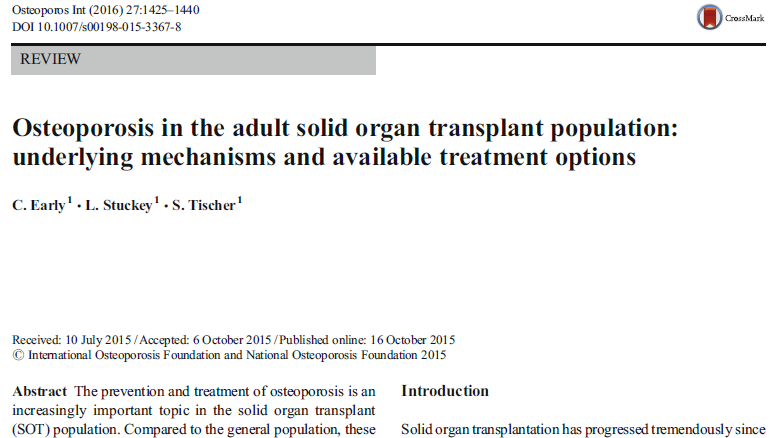 [Speaker Notes: Department of Pharmacy Services, University of Michigan Hospitals]
20
Routine bone mineral density (BMD) monitoring
Because of the high risk transplant patients are at for bone loss, routine bone mineral density (BMD) monitoring is recommended for each group of patients depending on the transplant type.




REVIEW
Osteoporosis in the adult solid organ transplant population: underlying mechanisms and available treatment options
Osteoporos Int (2016) 27:1425–1440
DOI 10.1007/s00198-015-3367-8
[Speaker Notes: Department of Pharmacy Services, University of Michigan Hospitals
and Health Centers, Victor Vaughan House, 1111 E. Catherine, Ann
Arbor, MI 48109, USA]
21
[Speaker Notes: REVIEW
Osteoporosis in the adult solid organ transplant population: underlying mechanisms and available treatment options
Osteoporos Int (2016) 27:1425–1440
DOI 10.1007/s00198-015-3367-8]
22
[Speaker Notes: REVIEW
Osteoporosis in the adult solid organ transplant population: underlying mechanisms and available treatment options
Osteoporos Int (2016) 27:1425–1440
DOI 10.1007/s00198-015-3367-8]
23
post-kidney transplantation
The Kidney Disease Improving Global Outcomes (KDIGO) and the National Kidney Foundation’s Kidney Disease Outcomes Quality Initiative (KDOQI) have more complex recommendations due to the fact that BMD does not predict the type of bone disease present post-kidney transplant, nor does it accurately predict the fracture risk in patients with stages 4–5 CKD compared to the general population.





REVIEW
Osteoporosis in the adult solid organ transplant population: underlying mechanisms and available treatment options
Osteoporos Int (2016) 27:1425–1440
DOI 10.1007/s00198-015-3367-8
24
post-kidney transplantation
Only patients with GFR >30 mL/min/ 1.73 m2 and T-score consistent with osteopenia or osteoporosis are recommended to consider using bisphosphonates within the first year post-transplant






REVIEW
Osteoporosis in the adult solid organ transplant population: underlying mechanisms and available treatment options
Osteoporos Int (2016) 27:1425–1440
DOI 10.1007/s00198-015-3367-8
25
Hindawi Publishing Corporation                                    BioMed Research International
Volume 2015, Article ID 413169, 10 pages                 http://dx.doi.org/10.1155/2015/413169
26
Pretransplantation Assessment
Bone densitometry of the lumbar spine and hip measured by DXA should be performed routinely. 
Spine radiographs should be measured to diagnose prevalent fractures.






Hindawi Publishing Corporation
BioMed Research International
Volume 2015, Article ID 413169, 10 pages
http://dx.doi.org/10.1155/2015/413169
27
Posttransplantation Management
Prevention therapy should be adopted immediately after transplantation. 
Perhaps the low-dose use of GCs in a shortest period is of the greatest importance.



Hindawi Publishing Corporation
BioMed Research International
Volume 2015, Article ID 413169, 10 pages
http://dx.doi.org/10.1155/2015/413169
[Speaker Notes: It is well known that both pretransplant bone disorders and immunosuppressive agents lead to rapid bone loss and increased fracture risk following transplantation]
28
PRETRANSPLANTATION EVALUATION
●Bone mineral density (BMD, dual-energy x-ray absorptiometry [DXA]) of the hip or spine
●Spine radiographs, or vertebral fracture analysis (VFA) by DXA, to screen for vertebral fractures
●Serum 25-hydroxyvitamin D

uptodate
[Speaker Notes: uptodate]
29
Vertebral fractures
Prevalent vertebral fractures may be detected before transplantation even in patients with relatively normal BMD and are likely to increase the risk of incident vertebral fractures after transplantation. 
Vitamin D deficiency is very common in recent transplant recipients [ and patients awaiting organ transplantation.






uptodate
[Speaker Notes: uptodate]
30
Osteoporosis
Patients who have a history of fracture, a prevalent vertebral fracture, or osteoporosis on BMD (T-score ≤-2.5) before transplantation should be evaluated for secondary causes.






uptodate
31
Osteoporosis
In addition to the treatment of secondary causes of osteoporosis, some patients may benefit from additional osteoporosis therapy, such as bisphosphonates, while awaiting transplant, particularly those with prevalent vertebral fractures or a history of other osteoporotic fractures (wrist, humerus, pelvis, hip, etc). 




uptodate
32
Osteoporosis absent
Patients without osteoporosis on BMD, without prevalent vertebral fractures, and without history of fragility fracture can defer medical therapy until after transplant, when renal function is stabilized.






uptodate
33
MANAGEMENTGeneral recommendations
that apply to all patients, regardless of the pretransplant BMD measurement, include the following:
1-Counseling to stop smoking, mobilization soon after transplantation, and prevention of falls.
2-Calcium intake, prior to transplantation, of approximately 1000 mg/day (from food sources and supplements)
3-vitamin D intake of 800 international units/day (20 micrograms/day).
4-Use of the lowest prednisone dose compatible with graft survival. However, bone loss has occurred in patients given prednisone in doses as low as 5 to 10 mg/day.
5-Regular weightbearing exercise (30 minutes, three times per week) 
uptodate
34
Prevention of post-transplantation osteoporosis
Candidates for medical therapy 
lack of consensus about
 we suggest preventive medical therapy for all patients undergoing heart, liver, or lung transplantation or stem cell transplantation
 




uptodate
35
preventive medical therapy for all patients
We base our suggestion on studies showing that the most rapid bone loss occurs immediately after transplant; that fractures are common during the first post-transplant year, even in patients who do not have pretransplant osteoporosis by dual-energy x-ray absorptiometry (DXA); and that there is overlap in pretransplant BMD values between those who do and do not fracture



uptodate
36
Duration of preventive therapy
The duration of preventive therapy for transplant recipients may be as short as one year.
 We initiate preventive medical therapy as soon as renal function is stabilized after heart, liver, or lung transplantation or stem cell transplantation, continue it for the first 12 months, and then reevaluate.





uptodate
[Speaker Notes: Cohen A, Addesso V, McMahon DJ, et al. Discontinuing antiresorptive therapy one year after cardiac transplantation: effect on bone density and bone turnover. Transplantation 2006; 81:686.]
37
An alternative approach
An alternative approach suggested by some specialists is to individualize preventive medical treatment, targeting patients with clinical risk factors for fracture 
(eg, age ≥65 years, previous fragility fracture, BMD T-score ≤-1.5). 
However, there is less evidence to support this approach, in part because patient recruitment in randomized trials of bisphosphonates for the prevention of transplantation-related osteoporosis was not based upon a particular BMD T-score criterion or clinical risk factor (other than transplantation).
Thus, it is difficult to determine the best candidates for preventive therapy.
uptodate
38
Choice of initial medical therapy
Bisphosphonates

If bisphosphonates are contraindicated or not tolerated
 calcitriol or 
estradiol/progesterone therapy (in women with hypogonadism)




uptodate
39
Bisphosphonates
Bisphosphonates should be used with caution in premenopausal women, however, because of insufficient information on the potential for harm to the fetus in women who become pregnant while receiving or shortly after discontinuing bisphosphonates. 






uptodate
40
Choice of bisphosphonate
Either oral or intravenous bisphosphonates









uptodate
41
Intravenous zoledronic acid
We favor intravenous zoledronic acid over oral bisphosphonates for patients at high risk of fracture, such as those with 
pretransplant osteoporosis
prior vertebral or other fragility fracture
pretransplant T-scores below -1.5
those who find the weekly dosing schedule and requirement for post-alendronate fasting too burdensome, especially since post-transplant patients must take many oral medications.

uptodate
42
Choice of bisphosphonate
There are few data to support the use of one bisphosphonate over another. Many of the trials used intravenous bisphosphonates due to ease of administration. In one of the only head-to-head trials comparing an intravenous bisphosphonate (zoledronic acid, single 5 mg infusion) with oral alendronate (70 mg weekly), both drugs were similarly effective in preventing bone loss at the hip with no difference in heart or liver transplant recipients . In contrast, lumbar spine (LS) BMD declined significantly in the alendronate group and increased (2 percent from baseline) in the zoledronic acid group.
uptodate
43
Denosumab,
no studies of denosumab for prevention of bone loss during the first year after heart, liver, lung, or marrow transplant patients have been reported.







uptodate
44
rPTH
Although recombinant human parathyroid hormone (rPTH, teriparatide) has been shown to improve BMD in patients with glucocorticoid-induced osteoporosis, there are few studies evaluating parathyroid hormone (PTH) for the prevention of post-transplant osteoporosis (particularly non-kidney transplantation)





uptodate
45
Bone Densitometry inChildren and Adolescents
46
47
The diagnosis of osteoporosis in children and adolescents
The WHO classification should not be used in children and adolescents. 

The diagnosis of osteoporosis in children and adolescents cannot be made based on densitometric criteria alone; it requires the presence of both
 a clinically significant fracture history and
 low bone mineral content (BMC) or BMD



uptodate2020
48
instead, BMD or BMC :low for age
The terms “osteopenia” and “osteoporosis” based on bone densitometry findings alone should not be used in younger patients; 
instead, bone mineral content or density that falls >2 SDs below expected is labeled “low for age.”





FROM THE AMERICAN ACADEMY OF PEDIATRICS
PEDIATRICS Volume 1 38, number 4 , O ctober 2016: e2 0162398
49
Pediatric osteoporosis
is defined by the Pediatric Position Development Conference by using 1 of the following criteria:
 
≥1 vertebral fractures occurring in the absence of local disease or high-energy trauma (without or with densitometry measurements) or 

low bone density for age and a significant fracture history (defined as ≥2 long bone fractures before 10 years of age or ≥3 longbone fractures before 19 years of age).



FROM THE AMERICAN ACADEMY OF PEDIATRICS
PEDIATRICS Volume 1 38, number 4 , O ctober 2016: e2 0162398
[Speaker Notes: Bone Densitometry in Children and Adolescents
CLINICAL REPORT Guidance for the Clinician in Rendering Pediatric Care
PEDIATRICS Volume 1 38, number 4 , O ctober 2016: e2 0162398
FROM THE AMERICAN ACADEMY OF PEDIATRICS]
50
Guidelines for densitometry were updated in 2013 by a group of pediatric bone experts at the Pediatric Position Development Conference (PDC) of the International Society of Clinical Densitometry. 



FROM THE AMERICAN ACADEMY OF PEDIATRICS
PEDIATRICS Volume 1 38, number 4 , O ctober 2016: e2 0162398
51
Assessment of pediatric skeleton
can be assessed by using 
dual-energy radiograph absorptiometry (DXA)
quantitative computed tomography (QCT) 
peripheral QCT (pQCT)
high-resolution pQCT (HR-pQCT)
quantitative ultrasonography
MRI,
or plain films (radiogrammetry).

FROM THE AMERICAN ACADEMY OF PEDIATRICS
PEDIATRICS Volume 1 38, number 4 , O ctober 2016: e2 0162398
52
DXA
DXA remains the preferred method for clinical measurements of bone density in children because of its availability:
Reproducibility
Speed
low exposure to ionizing radiation, and 
Robust pediatric reference data


FROM THE AMERICAN ACADEMY OF PEDIATRICS
PEDIATRICS Volume 1 38, number 4 , O ctober 2016: e2 0162398
53
QCT, pQCT, HR-pQCT, and MRI
Three dimensional densitometry methods (QCT, pQCT, HR-pQCT, and MRI) offer valuable insights into volumetric bone mineral density (BMD) as well as micro- and macroarchitecture.
These tools may provide more information about bone strength and fracture risk than traditional DXA measures, but their use in clinical practice is limited in large part by the lack of standardized scanning protocols and pediatric normative data. 
FROM THE AMERICAN ACADEMY OF PEDIATRICS
PEDIATRICS Volume 1 38, number 4 , O ctober 2016: e2 0162398
54
55
56
FOR WHOM SHOULD BONEDENSITOMETRY BE CONSIDERED?
In Children and Adolescents
57
When the patient may benefit from intervention and when the results of densitometry would influence management.

For example, it may not be helpful to document that BMD is low for age in a child with cerebral palsy if the child has not had a fracture, because low BMD alone is not considered an indication for bisphosphonate therapy. 

Finally, it is important to consider whether the patient can
remain still for the DXA without sedation.
58
Skeletal assessments have been recommended for children with:
Recurrent fractures
Bone pain
Bone deformities, or 
“Osteopenia” (a term describing the appearance of “washed out” bones) on standard radiographs or to 
Cystic fibrosis 
Childhood cancer
Low-impact fractures occurring from a standing height or less
Female adolescents with nutritional concerns (eg, related to an eating disorder and/or excessive exercise), after 6 or more months of amenorrhea










FROM THE AMERICAN ACADEMY OF PEDIATRICS
PEDIATRICS Volume 1 38, number 4 , O ctober 2016: e2 0162398
59
Whether bonedensitometry is indicated
Details about the number of fractures and impacts causing them should guide the decision of whether bonedensitometry is indicated.
Most concerning are low-impact fractures occurring from a standing height or less.
cystic fibrosis and
childhood cancer

FROM THE AMERICAN ACADEMY OF PEDIATRICS
PEDIATRICS Volume 1 38, number 4 , O ctober 2016: e2 0162398
60
For cancer survivors
a baseline DXA is recommended by
18 years of age 
or 2 years after the end of chemotherapy but earlier in patients with 
more severe disease 
low body weight
chronic glucocorticoid therapy
delayed puberty
Gonadal failure
a history of fracture
FROM THE AMERICAN ACADEMY OF PEDIATRICS
PEDIATRICS Volume 1 38, number 4 , O ctober 2016: e2 0162398
61
[Speaker Notes: Adapted from Bishop et al. 15 These are among conditions for which consideration of DXA screening and other diagnostic
testing for bone health is warranted.]
62
Bone fragility is influenced
by the
 age of onset and severity of any underlying disorder, 
associated risk factors such as: 
poor nutrition or
 inactivity,
and exposure to irradiation or to
potentially bone-toxic drugs (eg, glucocorticoids, methotrexate, or anticonvulsants). 
A family history of bone fragility 
FROM THE AMERICAN ACADEMY OF PEDIATRICS
PEDIATRICS Volume 1 38, number 4 , O ctober 2016: e2 0162398
63
A family history of bone fragility
A family history of bone fragility is relevant, because
an estimated 60% to 80% of the variability in bone mass between individuals is determined by genetic factors.







FROM THE AMERICAN ACADEMY OF PEDIATRICS
PEDIATRICS Volume 1 38, number 4 , O ctober 2016: e2 0162398
64
The preferred skeletal sites for DXA
in children are:
Lumbar spine (L1–4) 
Total body, not including the head
Hip region (total hip or femoral neck) are not as reliable in younger patients (<13 years) because of difficulties in identifying the bony landmarks for this region of interest.




FROM THE AMERICAN ACADEMY OF PEDIATRICS
PEDIATRICS Volume 1 38, number 4 , O ctober 2016: e2 0162398
65
The preferred skeletal sites for DXA
For children younger than 5 years old, the spine bone mineral content (BMC) and BMD can be measured; 
Whole-body measurements are feasible only for those aged 3 years or older.




FROM THE AMERICAN ACADEMY OF PEDIATRICS
PEDIATRICS Volume 1 38, number 4 , O ctober 2016: e2 0162398
66
The cranium should be excluded
Because the head constitutes a large portion of the total body bone mass but changes little with growth, activity, or disease; inclusion of the skull potentially masks  gains or losses at other skeletal sites. 





FROM THE AMERICAN ACADEMY OF PEDIATRICS
PEDIATRICS Volume 1 38, number 4 , O ctober 2016: e2 0162398
67
68
69
Lateral distal femur & Distal radius
In children with :
Immobilization disorders 
Contractures who cannot be positioned properly for spine or whole-body studies
The distal radius can be measured in patients who exceed the weight limit for the DXA table or those who cannot transfer onto the table because of a mobilization disorder.
in patients with metal hardware (eg, rodding for scoliosis) in the standard regions of interest




FROM THE AMERICAN ACADEMY OF PEDIATRICS
PEDIATRICS Volume 1 38, number 4 , O ctober 2016: e2 0162398
70
71
72
INTERPRETATION OF DXA RESULTS
Bone mass, as measured by DXA, is
reported as BMC (g) or areal BMD (g/cm2). 
These values are compared with reference values from healthy youth of similar age, sex, and race/ ethnicity to calculate a z score, the number of SDs from the expected mean. 
Abundant pediatric reference data are now available for children and teenagers but not for infants. 



FROM THE AMERICAN ACADEMY OF PEDIATRICS
PEDIATRICS Volume 1 38, number 4 , O ctober 2016: e2 0162398
73
It is essential to select norms collected by using equipment from the same manufacturer as that used for the patient because of systematic differences in software.
 


FROM THE AMERICAN ACADEMY OF PEDIATRICS
PEDIATRICS Volume 1 38, number 4 , O ctober 2016: e2 0162398
74
Peak bone mass
is achieved in the second or third decade, depending on the skeletal site. 

Therefore, T-scores (which compare the patient’s BMD with that of a healthy young adult) should not be used before 20 years of age.
The ordering physician must be careful to not use T-scores when interpreting DXA results.




FROM THE AMERICAN ACADEMY OF PEDIATRICS
PEDIATRICS Volume 1 38, number 4 , O ctober 2016: e2 0162398
75
The area vs volume
BMD, as measured by DXA, corrects bone mineral for the area (height and width) but not for the volume (height, width, and thickness) of bone. 
For this reason, if 2 individuals with identical “true” volumetric bone density are compared, the shorter person will have a lower BMD than the taller one. 





FROM THE AMERICAN ACADEMY OF PEDIATRICS
PEDIATRICS Volume 1 38, number 4 , O ctober 2016: e2 0162398
76
Children with delayed growth or puberty
The PDC guidelines recommend that BMD in children with delayed growth or puberty be adjusted for height or height age or compared
with reference data with age-, sex-, and height-specific z scores.  
DXA reference data corrected for all these variables have been published. 






the Pediatric Position Development Conference (PDC)

FROM THE AMERICAN ACADEMY OF PEDIATRICS
PEDIATRICS Volume 1 38, number 4 , O ctober 2016: e2 0162398
[Speaker Notes: the Pediatric Position Development Conference (PDC)]
77
The terms “osteopenia” and “osteoporosis”

Instead, a BMC or BMD z score that is >2 SDs below expected (< –2.0) is referred to as “low for age.” 

FROM THE AMERICAN ACADEMY OF PEDIATRICS
PEDIATRICS Volume 1 38, number 4 , O ctober 2016: e2 0162398
78
Criteria for osteoporosis in a pediatric patient
The following criteria for osteoporosis in a pediatric patient were agreed on in the 2013 PDC  guidelines :
one or more vertebral fractures occurring in the absence of local disease or high-energy trauma (measuring BMD can add to the assessment of these patients but is not required as a diagnostic criterion); or
low bone density (BMC or areal  BMD z scores < –2.0) and a
significant fracture history (2 or more long bone fractures before 10 years of age or 3 or more long bone fractures before 19 years of age).
FROM THE AMERICAN ACADEMY OF PEDIATRICS
PEDIATRICS Volume 1 38, number 4 , O ctober 2016: e2 0162398
[Speaker Notes: the Pediatric Position Development Conference (PDC)]
79
Last, it is important to recognize that there are certain diseases in pediatrics (eg, end-stage renal disease and spinal vertebral fractures) in which DXA measures do not accurately reflect fracture risk or bone health. 






FROM THE AMERICAN ACADEMY OF PEDIATRICS
PEDIATRICS Volume 1 38, number 4 , O ctober 2016: e2 0162398
80
INTERPRETING LONGITUDINAL DATA
the same manufacturer & the same software
 a precision study, a least significant change of 3% or less 
 interval growth changes 
Increases in bone size
 in an expert in pediatric densitometry is needed



FROM THE AMERICAN ACADEMY OF PEDIATRICS
PEDIATRICS Volume 1 38, number 4 , O ctober 2016: e2 0162398
[Speaker Notes: the Pediatric Position Development Conference (PDC)]
81
Minimal interval between scans
The minimal interval between scans generally is 6 months,  but a year often is more appropriate in clinical practice to allow for the detection of meaningful changes.





FROM THE AMERICAN ACADEMY OF PEDIATRICS
PEDIATRICS Volume 1 38, number 4 , O ctober 2016: e2 0162398
82
ABILITY OF BONE DENSITOMETRY TOPREDICT FRACTURES
Reduced BMD also is associated with increased fracture risk in children and teenagers, but the data are not sufficient to establish the diagnosis of osteoporosis on the BMD criteria alone.
[Speaker Notes: One study showed
diminished bone density (by DXA)
and bone strength (by HR-pQCT) in
women and men who sustained a
mild trauma distal forearm fracture
during childhood. 27]
83
The most common site of fractures
Lower extremity fractures are common in
immobilized children, and 
Spine fractures are more common in young patients with 
childhood leukemia,
osteogenesis imperfecta, or 
exposure to glucocorticoids

FROM THE AMERICAN ACADEMY OF PEDIATRICS
PEDIATRICS Volume 1 38, number 4 , O ctober 2016: e2 0162398
84
Comprehensive skeletal health
BMD
Nutrition 
Physical activity
pubertal stage
Disease severity
Patient and family fracture history
Medication exposure








FROM THE AMERICAN ACADEMY OF PEDIATRICS
PEDIATRICS Volume 1 38, number 4 , O ctober 2016: e2 0162398
[Speaker Notes: A
child with low bone mass for age or
one with a significant fracture history
would likely benefit from evaluation
by a provider with expertise in bone
(eg, a pediatric endocrinologist,
nephrologist, geneticist, neurologist,
or rheumatologist). 1]
85
RISKS AND COSTS OF DENSITOMETRY
Exposure to the very low doses of ionizing radiation with DXA poses no known health risk. The estimated 5 to 6 μSv of radiation exposure from a spine and whole-body DXA scan is far less than the 80 μSv accumulated during a round-trip transatlantic flight. 







FROM THE AMERICAN ACADEMY OF PEDIATRICS
PEDIATRICS Volume 1 38, number 4 , O ctober 2016: e2 0162398
[Speaker Notes: A
child with low bone mass for age or
one with a significant fracture history
would likely benefit from evaluation
by a provider with expertise in bone
(eg, a pediatric endocrinologist,
nephrologist, geneticist, neurologist,
or rheumatologist). 1]
86
THERAPY FOR CHILDHOOD SKELETAL FRAGILITY
[Speaker Notes: A
child with low bone mass for age or
one with a significant fracture history
would likely benefit from evaluation
by a provider with expertise in bone
(eg, a pediatric endocrinologist,
nephrologist, geneticist, neurologist,
or rheumatologist). 1]
87
Calcium
25-hydroxyvitamin D
Weight-bearing activity
↓ inflammation
↓ undernutrition
↓ hormone imbalances also is necessary
pharmacologic therapy
88
Calcium intake should meet current recommended daily intake of 500 mg for children 1 to 3 years of age, 800 mg for children 4 to 8 years of age, and 1300 mg for children and adolescents 9 to 18 years of age. 

Routine screening of vitamin D levels is not indicated in healthy youth.

Concentrations of at least 20 ng/mL (50 nmol/L) have been recommended for healthy children, but some experts aim for a serum 25-hydroxyvitamin D concentration >30 ng/mL in populations at increased risk of fracture. 
FROM THE AMERICAN ACADEMY OF PEDIATRICS
PEDIATRICS Volume 1 38, number 4 , O ctober 2016: e2 0162398
[Speaker Notes: A
child with low bone mass for age or
one with a significant fracture history
would likely benefit from evaluation
by a provider with expertise in bone
(eg, a pediatric endocrinologist,
nephrologist, geneticist, neurologist,
or rheumatologist). 1]
89
Activity
Weight-bearing activity should be encouraged, and even short periods of high-intensity exercise (eg, jumping 10 minutes/ day, 3 times/week) have produced measurable gains in bone mass. 




FROM THE AMERICAN ACADEMY OF PEDIATRICS
PEDIATRICS Volume 1 38, number 4 , O ctober 2016: e2 0162398
90
Reducing inflammation, undernutrition, or hormone imbalances also is necessary.






FROM THE AMERICAN ACADEMY OF PEDIATRICS
PEDIATRICS Volume 1 38, number 4 , O ctober 2016: e2 0162398
91
pharmacologic therapy
If general measures fail to prevent further bone loss and fracture, pharmacologic therapy may be considered.
None of the drugs used to treat bone fragility in the elderly have yet been approved by the Food and Drug Administration for pediatric use. 
Nevertheless, therapy with bisphosphonates is considered reasonable for children with moderate to severe osteogenesis imperfecta (2 or more fractures in a year or vertebral compression fractures).

FROM THE AMERICAN ACADEMY OF PEDIATRICS
PEDIATRICS Volume 1 38, number 4 , O ctober 2016: e2 0162398
92
For secondary osteoporosis attributable to chronic disease, bisphosphonates may be used on a compassionate basis to treat low-trauma fractures of the spine or extremities. 
When pharmacologic therapy is considered, referral to a specialist with expertise in pediatric bone disorders is advised.



FROM THE AMERICAN ACADEMY OF PEDIATRICS
PEDIATRICS Volume 1 38, number 4 , O ctober 2016: e2 0162398
93
THANKS FOR YOUR ATTENTION